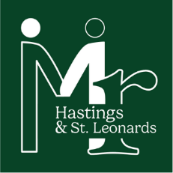 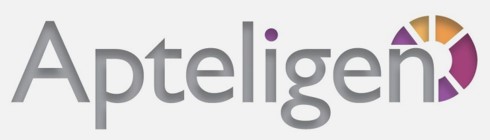 Overarching Theory of Change – Mr Hastings and St Leonards
What could influence how successful this is?
The capacity and diversity of local men who engage in the movement
The knowledge and resources available to coproduce activities that are attractive for local men to engage with
The extent to which wider system stakeholders are able and willing to engage in the project
The complexity of factors that influence men’s health in the local area and the complexity of the wider support system
Why are we doing this?
Mr Hastings and St Leonards (the ‘movement’) has been developed in response to life expectancy for men in Hastings and St Leonards being significantly lower than the national average. 
The long-term vision is that men living in Hastings and St Leonards are at the heart of decision making about their lives, are living happier, healthier, and longer lives, and thrive in strong, supportive, and well-connected communities, where they can fulfil their potential.
What are we doing? Over 3 years we will…
Design an approach that builds on existing evidence and learning, and the lived experience of local men:
Community and system wide engagement
Establishment of a project steering group
Establishment of the Hastings and St Leonards Men’s Health and Wellbeing Forum
Establish a men’s ‘movement’ in Hastings & St Leonards, based on the principles of Asset Based Community Development
A compelling narrative and recognisable brand and identity
Local men as champions of the movement
Co-produced activities to promote new connections and conversations
Create the conditions for wider change
New connections and conversations with and between those across the system, including sharing learning and insights
Learning how effective asset based community engagement and involvement can lead to positive change
Build sustainable infrastructure for improving men’s health in Hastings & St Leonards
Explore potential longer term funding opportunities
Build the knowledge and skills necessary to continue the work of the movement beyond the current funding period
What difference will it make?
The men involved in establishing and promoting the movement…
Are able to use their (lived) experience, knowledge, skills and interests to support the work of the movement
Experience improved mental health and wellbeing
Build their confidence to tackle their own challenges and / or to support others
Have opportunities to influence services and groups in relation to supporting men’s health and wellbeing

Other men in Hastings and St Leonards…
Start to recognise the importance of the movement and what it is trying to achieve
Feel motivated to engage with and contribute to the movement
Are more likely to get involved in decision making about their lives
Begin to have opportunities to influence services and groups in relation to supporting men’s health and wellbeing

Groups and services supporting men’s health and wellbeing…
Feel better equipped to change how they engage with and support men in the local area and are better able to codesign / coproduce support so that it reflects the needs of local men
Identify new partnerships and collaboration opportunities
Recognise the value of Asset Based Community Development approaches